Mind Map Infographic
To get your company’s name out there, you need to make sure.
To get your company’s name out there, you need to make sure.
A
B
Marketing is the study and management of exchange relationships. Marketing is the business process of creating relationships with and satisfying customers.
To get your company’s name out there, you need to make sure, that’s why we provide.
To get your company’s name out there, you need to make sure, that’s why we provide.
E
C
To get your company’s name out there, you need to make sure.
To get your company’s name out there, you need to make sure.
E
D
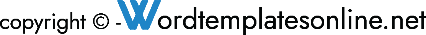